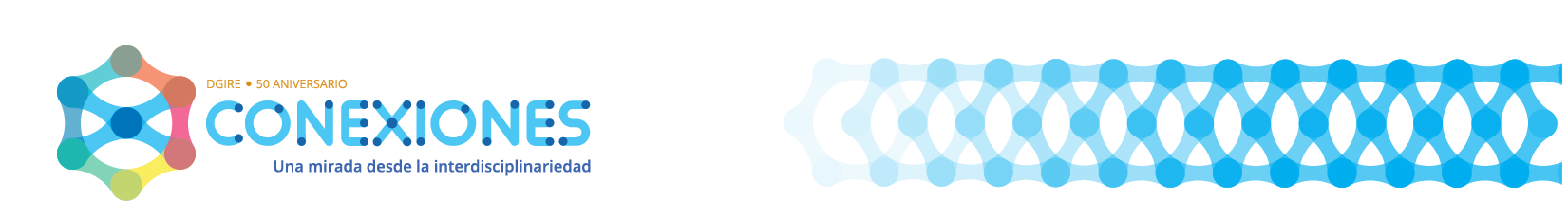 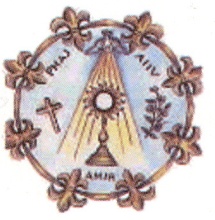 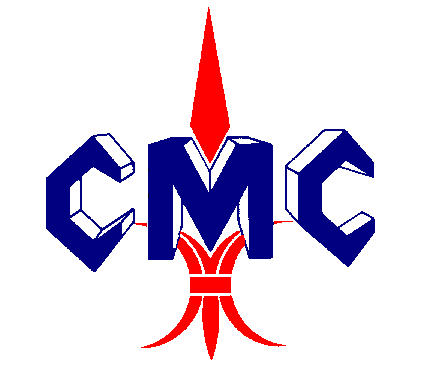 ESCUELA PREPARATORIA
         “Manuela Cataño”
                             Clave: 1127
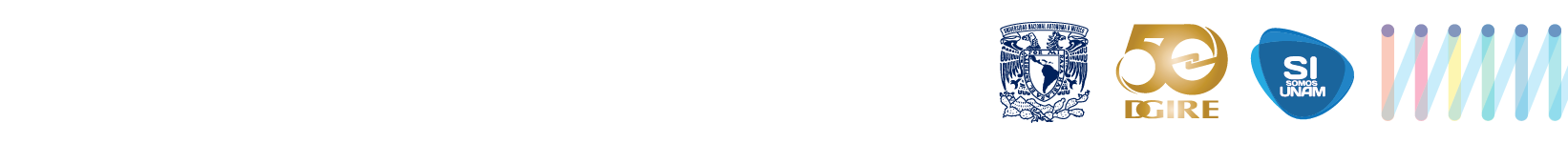 El alcoholismo como un fenómeno social
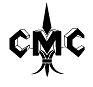 EQUIPO No.                                                                   1


NOMBRE DE LOS MAESTROS                                       		ASIGNATURA 
          PARTICIPANTES   

RAYMUNDO A. LOREA D.                                                    		   FÍSICA
DIONICIO VICTOR GONZALES ACEVEDO              		 MATEMÁTICAS
FERMIN TEMAHUAYA YAXI                                           		  LITERATURA
LESVIA DEL CARMEN PEREZ HERNANDEZ               		   ÉTICA

CICLO ESCOLAR EN EL QUE SE LLEVARÁ A CABO EL PROYECTO

    INICIO: AGOSTO 2018						TÉRMINO: MAYO 2019
NOMBRE DEL PROYECTO/PORTAFOLIO

ABORDAR LA PROBLEMÁTICA QUE AQUEJA A UN GRAN PORCENTAJE DE NUESTROS ADOLECENTES EN EL ALCOHOLISMO, LO QUE CONLLEVA AL DETERIORO DE SUS VALORES Y LAS CONSECUENCIAS INMEDIATAS QUE ESTO REPRESENTA A LA SOCIEDAD
ÍNDICE DEL PORTAFOLIO

PRODUCTOS GENERADOS EN LA 1a  SESIÓN DE TRABAJO

PRODUCTO 1. CONCLUSIONES GENERALES

PRODUCTO 2. ORGANIZADOR GRÁFICO

PRODUCTO 3. FOTOGRAFÍAS DE SESIÓN
CONCLUSIONES GENERALES

LA INTERDISCIPLINARIEDAD

1. ¿Qué es?				      Integración de saberes, habilidades y capacidades de 
						      diferentes disciplinas con el objetivo en beneficio de
						      su realidad

2. ¿Qué características    Trabajo en equipo					Recíproco
tiene?					      Democracia						Formal
						      Compromiso						Integral
						      Asertividad						Analítico
						      Promueve la situación pacífica de problemas
						      Convergencia en disciplinas
						      Especialización de disciplinas
3. ¿Porqué es importante		Potencializa el aprendizaje del alumnado, tejiendo el  
en la educación?				entorno y eliminando la brecha entre la escuela y la casa 
						
4. ¿Cómo motivar a los 		Reconocer los saberes del alumno, brindándole confianza
alumnos para el				si mismo; favoreciendo su desarrollo comunitario.
trabajo interdisci-			Exhortarlos hacia la investigación de temas de su  
plinario?						Interés y su realidad social.
								Promover el uso responsable y ético de las TIC¨S

5. ¿Cuáles son los pre-		Tener claro el objetivo de trabajo
requisitos materiales,		Estructurar tareas, materiales, tiempo, asignar espacios 
organizacionales y			de trabajo y construir formas de evaluación y de
personales para la 			retroalimentación.
planeación del trabajo
interdisciplinario?
6. ¿Qué papel juega		Es una herramienta que incluye la organización, ejecución,
la planeación en el		monitoreo, análisis y evaluación del proyecto; la
trabajo interdisci-		optimización del uso de los recursos disponibles y el
plinario y que 			aseguramiento en el éxito del mismo
características debe
tener?	

El aprendizaje cooperativo

1. ¿Qué es?					Aprender trabajando en equipo con las aportaciones que
							cada uno brinde como conocimientos, habilidades y  									capacidades de cada integrante afectando a los otros

2. ¿Cuáles son sus			Debe existir una participación comprometida y activa de
características?				los integrantes del grupo
El grupo deberá ser heterogéneo y democrático.
							Deberá existir una recompensa como motivación para la
							realización del trabajo

3. ¿Cuáles son sus			Promover la interrelación de los integrantes de un espacio
objetivos?					educativo para cumplir con los objetivos del trabajo y 
							lograr el aprendizaje significativo al resolver problemas de
							su cotidianidad.

4. ¿Cuáles son las			Debe apoyar en la organización, monitoreo y evaluación del
acciones de planeación	trabajo cooperativo.
y acompañamiento más	Dejar claros los objetivos y expectativas del trabajo. 
importante del profesor	Propiciar un ambiente adecuado de comunicación e 
en este tipo de trabajo?	investigación
							Acompañar a los alumnos en su desempeño individual y  									grupal. 
							Propiciar una retroalimentación y evaluación de trabajo.
3. ¿De que manera se		Existe una relación estrecha entre estos, ya que para lograr
vinculan el trabajo		la interdisciplinariedad es necesaria la participación activa,
interdisciplinario y el	democrática y respetuosa  de cada integrante del grupo.
aprendizaje cooperativo?
							En ambos, se requiere de un equipo de trabajo comprometido
							y heterogéneo, que busquen y den solución a problemas de su
							cotidianidad.
PRODUCTO 2. 		        ORGANIZADOR GRÁFICO

							                 EQUIPO 1					
	MATEMATICAS 												ÉTICA

       ESTADISTICAS                                        			   SINTOMAS DE ENFERMEDAD      
	FUNCIONES                                                          		 ¿VICIO O ENFERMEDAD?
	TENDENCIAS



	LITERATURA                                                                           		  FÍSICA

ANTECEDENTES HISTORICOS              			CONSECUENCIAS URBANAS
CONSECUENCIAS, CARACTERÍSTICAS     			 PÉRDIDA DE MIEMBROS
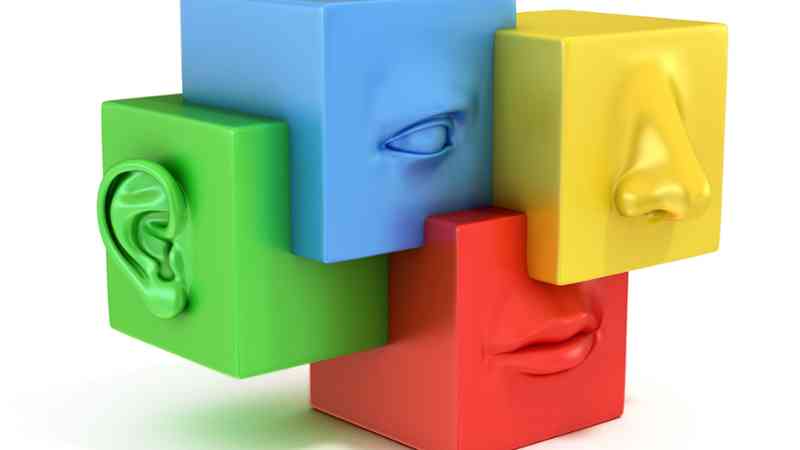 PRODUCTO 3. 		FOTOGRAFÍAS DE SESIÓN
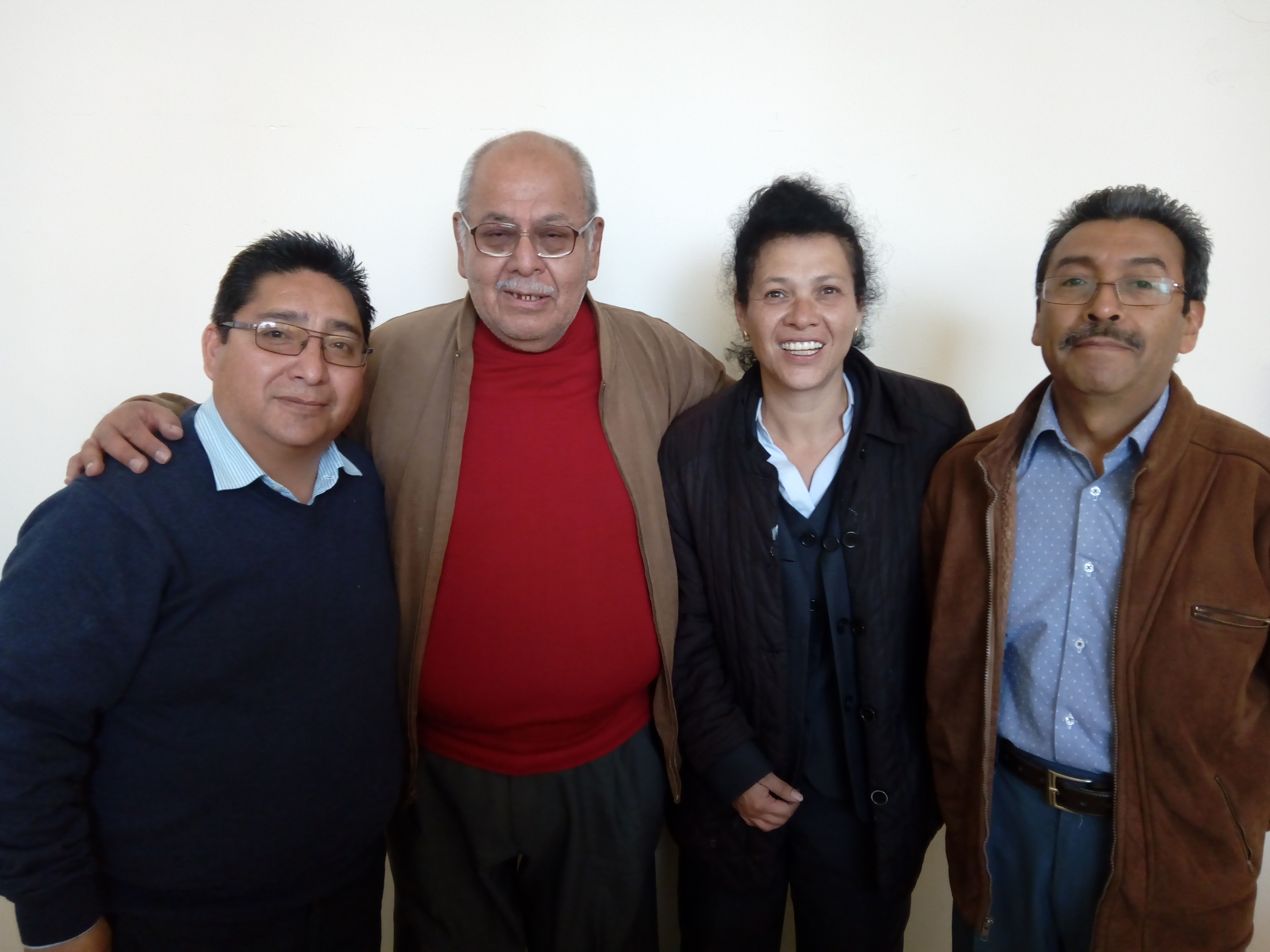 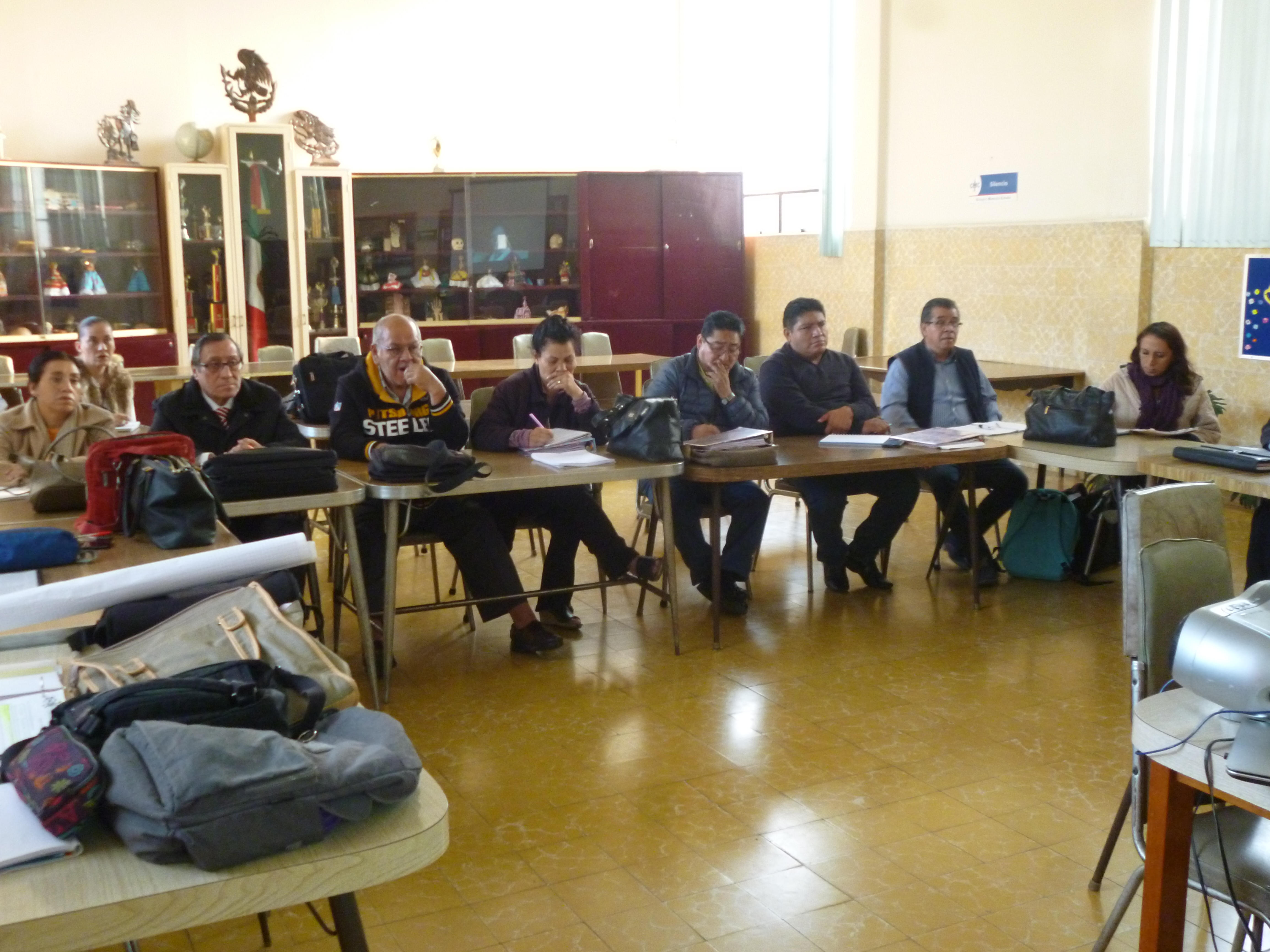 2ª. Reunión de trabajo
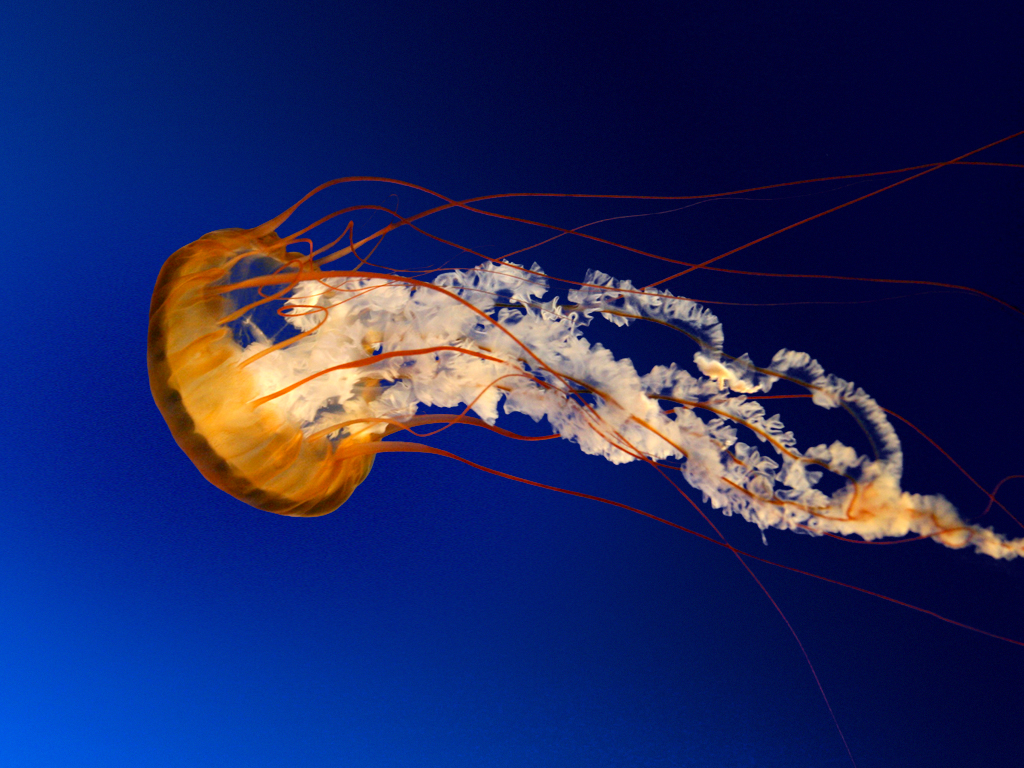 EL ARTE DE FORMULAR PREGUNTAS ESCENCIALES

                                                                                                                                                                                             
		   Formular preguntas para entender los                                                             Preguntas analíticas
                                      fundamentos de las disciplinas                                                               enfocadas en los 				                                                                                         			GENERAR PREGUNTAS
                                                                                                                                                                                                                   comportamientos del
                                                                                                                                                                                                                   pensamiento
Formular preguntas	Formular preguntas	Entender la lógica								Conceptos	Datos	  Interdisciplinaria
Fundamentales de	              en las artes		              de la disciplina								
La ciencia													Cuestionarios, mapas
														preguntas,  conceptos,
														dibujos, ideas
			Identificar sus fortalezas                                             
                        		y debilidades				 PREGUNTAS EVALUATIVAS


                                                         	Cuestionar para aclarar			Tipos de preguntas			Evaluar razonamientos
				y precisar al leer y escribir

																	 IMPARCIALIDAD
				Utilizar siempre			Evalúan un sistema       	Evalúan sistemas		CLARIDAD		
				ética y logística							en conflicto			PRECISIÓN
																	EXACTITUD
MÉTODOS RADIOMÉTRICOS


Indagación en la ciencia y en															Se recordó de la posibilidad de
Las aulas de clase																	muerte de los árboles por el agua
									Recordando que la edad de los árboles				salada, pero la incógnita ¿cómo
									o el descubrir hace cuanto murieron					llegó hasta esta zona?
Recordar conocimientos previos				se puede llevar a cabo observando el
Para iniciar con una restricción				número de anillos que tiene en su
A la incógnita a investigar					tronco
																		Volviendo a recordar conocimientos
																		previos y la posibilidad de un Tsunami
											De esta forma descubre que su			provocado por un terremoto
											hipótesis fue verdadera y que
											por tal motivo los árboles murieron
Lo que nos lleva a pensar que la 													De esta forma podemos llegar a la
Investigación tiene que ver mucho													conclusión que como profesores  
Con el interés personal  sobre el													tenemos que llegar y fomentar a los
Tema descrito							De la misma forma en el caso de la profesora		alumnos hacia la investigación
									Graham se siguieron los mismos pasos de
									indagación, lo cual los llevó al planteamiento
Basada en la curiosidad y en este caso			del problema y creación de hipótesis y de esta
En elementos de medición previamente			forma llegar a un resultado específico
aplicados
EL ALCOHOLISMO COMO UN FÉNOMENO SOCIAL


INTEGRANTES:

RAYMUNDO A. LOREA D.                                                    		   FÍSICA
DIONICIO VICTOR GONZALES ACEVEDO              		 MATEMÁTICAS
FERMIN TEMAHUAYA YAXI                                           		  LITERATURA
LESVIA DEL CARMEN PEREZ HERNANDEZ               		   ÉTICA
Nombre del proyecto
1.  Bitacora-interdisciplinaria-de-usos-y-costumbres-a-traves-del-tiempo
Justificación del proyecto:
La ideología preponderante en un determinado contexto histórico-social repercute en todos los aspectos de una sociedad. Su forma de vida, sus creencias, sus costumbres, sus expresiones artísticas, etc. Todo está íntimamente relacionado con las ideas con las que las personas rigen su conducta. 
Así, etapas de la historia de la humanidad como la Edad Media y Renacimiento, las cuales son las etapas trabajadas en el presente proyecto, evidencian su estilo y creencias en su producción literaria, pictórica, higiene y salud, creencias, sistema social y económico. 
2. Bioingenieria, soluciones creativas para problemas de México
Justificación:
México es una sociedad que consume tecnología prácticamente para cualquier actividad que se realiza dentro del país. El costo de importar tecnología es muy elevado, lo que se refleja en los precios desbordados, enfatizando la brecha que existe entre las clases sociales. Se persigue que los alumnos palpen la posibilidad de inventar y crear satisfactores a las necesidades del país, en especial dentro del área médica.
3. Combatiendo asertivamente la violencia intrafamiliar
Justificación:
Estimular el refinamiento, extensión y transferencia del aprendizaje académico en un proyecto interdisciplinario de impacto y trascendencia para la comunidad.
Es asi, que la intención cae dentro del rubro de innovación puesto que debe ser un proyecto que impacte de manera significativa en las familias
Objetivo general:
Conectar subtemas de las tres materias que se encuentran en el programa operativo y que los alumnos lo redacten en una paráfrasis que explique la relación que hay entre las mismas. Deducir las repercusiones (higiene, economía, expresiones artísticas) de una determinada ideología en un contexto histórico específico y su seguimiento hasta el presente. 

2. Comprender la importancia social de la creación de la tecnología médica, dirigida a resolver 	problemas que se identifican a través del estudio epidemiológico de la población mexicana y se 	resuelvan a través de la comprensión especializada de las patologías relevantes para el sector salud 	que permitan bocetar diseños de instrumentos y dispositivos médicos que constituyan una 	propuesta tecnológica rentable.

3. 	Estimular el refinamiento, extensión y transferencia del aprendizaje académico en un proyecto 	interdisciplinario de impacto y trascendencia para la comunidad.
Esquema del proceso de construcción del proyecto
Introducción y/o justificación del proyecto.

En los centros escolares de nivel medio superior es común que los jóvenes que cursan el nivel bachillerato consideren que para una adecuada socialización y la construcción de círculos de amistad es necesario el consumo de bebidas alcohólicas.

El consumo de bebidas embriagantes ha sido un común de la población estudiantil que cursa el nivel medio superior, ya sea como una forma de expresión de libertad, rebeldía o por fenómeno cultural.

El alcoholismo es un problema  social que influye en el ámbito laboral, social y personal de los adolescentes y que deriva en muchos casos en violencia de diversos tipos.

II. Intención.
OBJETIVO GENERAL:
Crear conciencia en el estudiantado a nivel general y el particular a los jóvenes de preparatoria del daño en su organismo y consecuencias sociales y familiares que trae consigo el alcoholismo.

IV. Disciplinas involucradas en el trabajo interdisciplinario
3ª. Reunión de trabajo
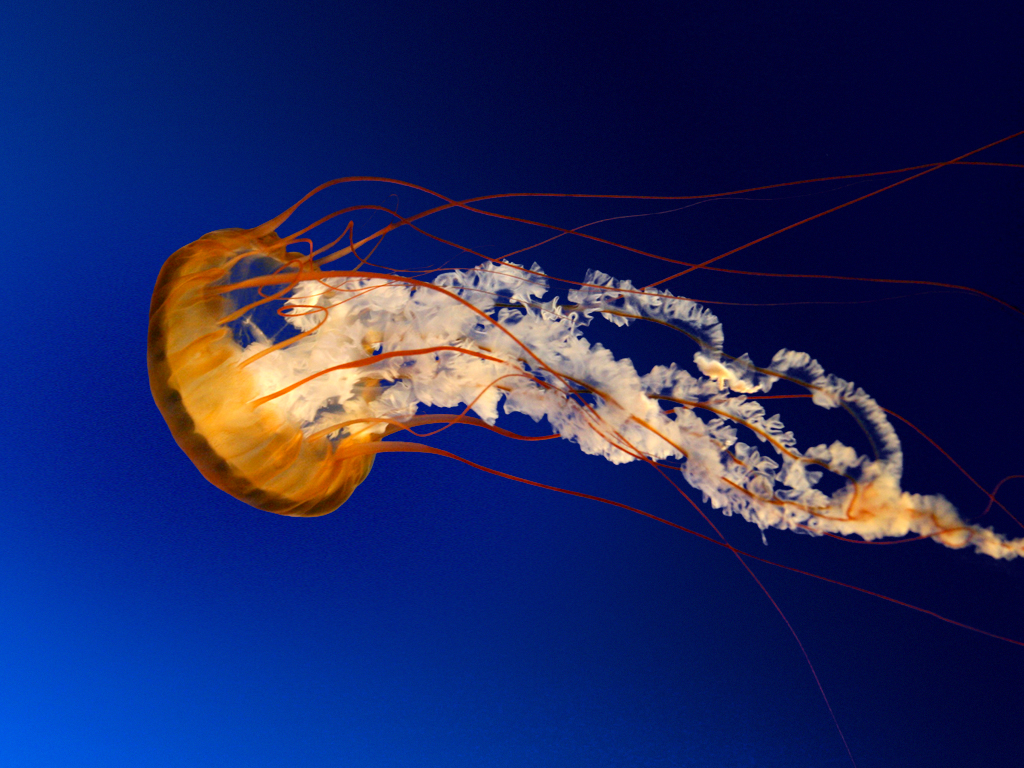 EVALUACIÓN DIAGNÓSTICA , FORMATIVA Y SUMATIVA

Diagnóstica
¿Qué es?
	El instrumento que posibilita reconocer los aprendizajes previos, habilidades y resultados anteriores de un individuo o grupo
2.  ¿Qué características tiene?
	Evalúa contenidos, sirve para conocer procesos de aprendizaje, diagnóstica ciertos resultados, orienta una tarea
3.   Quién la puede llevar a cabo o implementar?
	Alumnos, profesores, directivos (en las escuelas)
¿En qué momento se utiliza?
	Antes de iniciar un tema, durante el proceso educativo para adaptar actividades y al final para analizar resultados y planear consecuentemente
¿Para qué diferentes fines se utiliza? 
	Para conocer estilos de aprendizaje, aprendizajes previos, para adatar contenidos y para reconocer necesidades y para reconocer necesidades educativas, y así, poder realizar una planeación adecuada
7. ¿Con qué técnicas e instrumentos de evaluación contamos y como se establece?
	Exámenes escritos, orales, trabajo en requipo, entrevista y observación
Formativa
¿Qué es?
	Tiene que ver con lo ya aprendido en lo relacionado a conocimientos y conceptos en general, de la mayoría de los temas hasta este punto vistos
2¿Qué características tiene?
	Que el alumno tendrá que desarrollar sus actividades intelectuales y su actitud creativa
3.  ¿Quién la puede llevar a cabo o implementar?
	Profesores y directivos escolares
4.  ¿En qué momento se utiliza?
	Al inicio del curso para que las directrices queden plenamente definidas, posteriormente se va evaluando de acuerdo a los logros o traspiés obtenidos
5   ¿Para qué diferentes fines se utiliza?
	 Para reconocer que los estilos de aprendizaje se adecuan y mejoran los aprendizajes previos, para adaptar contenidos y para reconocer necesidades , y así, poder complementar la planeación deseada
¿Con qué técnicas e instrumentos de evaluación contamos y como se establece?
Resúmenes, mapas mentales, esquemas, investigación y exposiciones
Sumativa
¿Qué es?
	Es la suma de las dos anteriores
2.  ¿Qué características tiene?
	Conjuga todos los contenidos previos, actuales y a los que se desea llegar o que el alumno logre 
3.   Quién la puede llevar a cabo o implementar?
	Los docentes y las autoridades, de acuerdo al programa de estudios establecido por la institución incorporante u oficial
4.   ¿En qué momento se utiliza?
	Al final de cada período para cotejar el nivel que se ha alcanzado, de acuerdo a los objetivos iniciales
5.  ¿Para qué diferentes fines se utiliza?
	Para certificar que lo planteado al inicio del curso se va alcanzando o bien si de3tectar si se tienen desviaciones y como poder corregir 
6. ¿Con qué técnicas e instrumentos de evaluación contamos y como se establece?
	Al principio con el programa operativo, la síntesis, las metas propias de cada institución
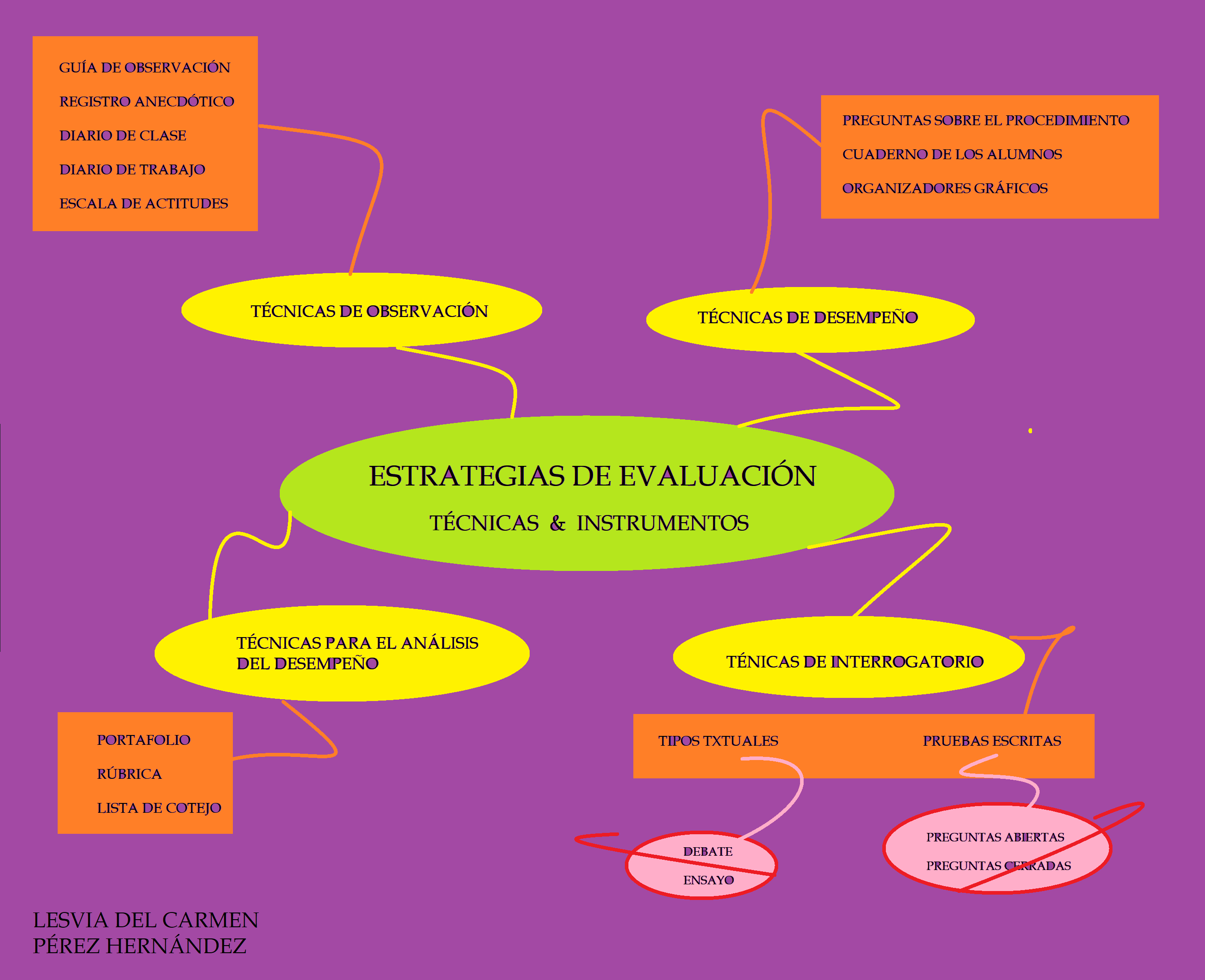 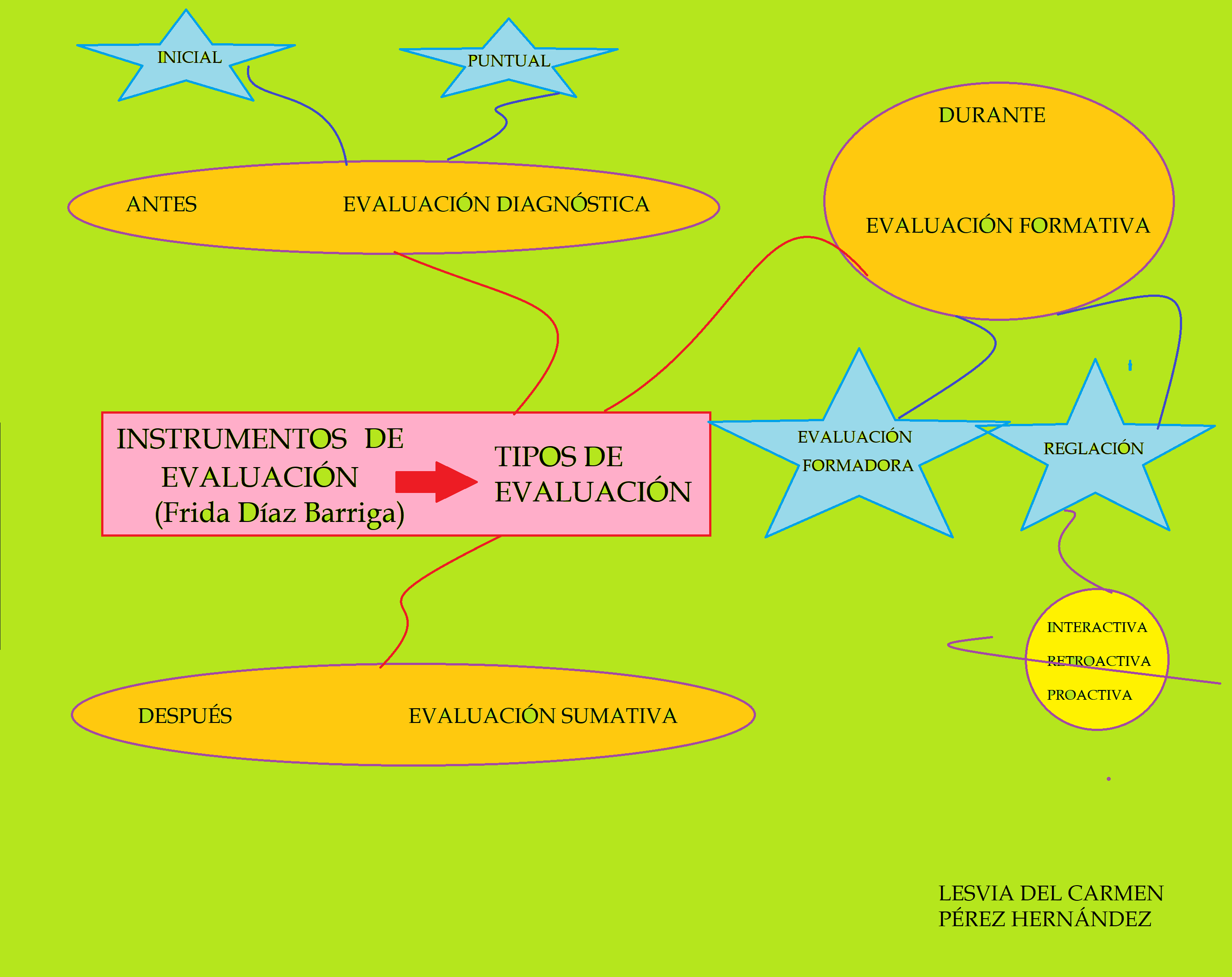 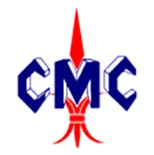 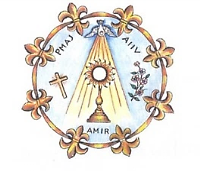 Planeación por sesión para Proyecto Interdisciplinario
Asignaturas involucradas
Conceptos clave del proyecto por asignatura
Actividades enseñanza aprendizaje a realizar por asignatura y conjuntas
Evaluación
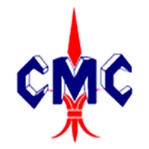 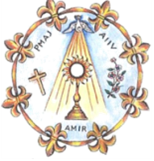 LISTA DE COTEJO PARA TRABAJO DE INVESTIGACIÓN
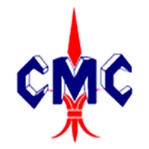 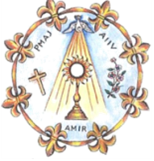 PLANEACIÓN GENERAL
4ª. Reunión de trabajo
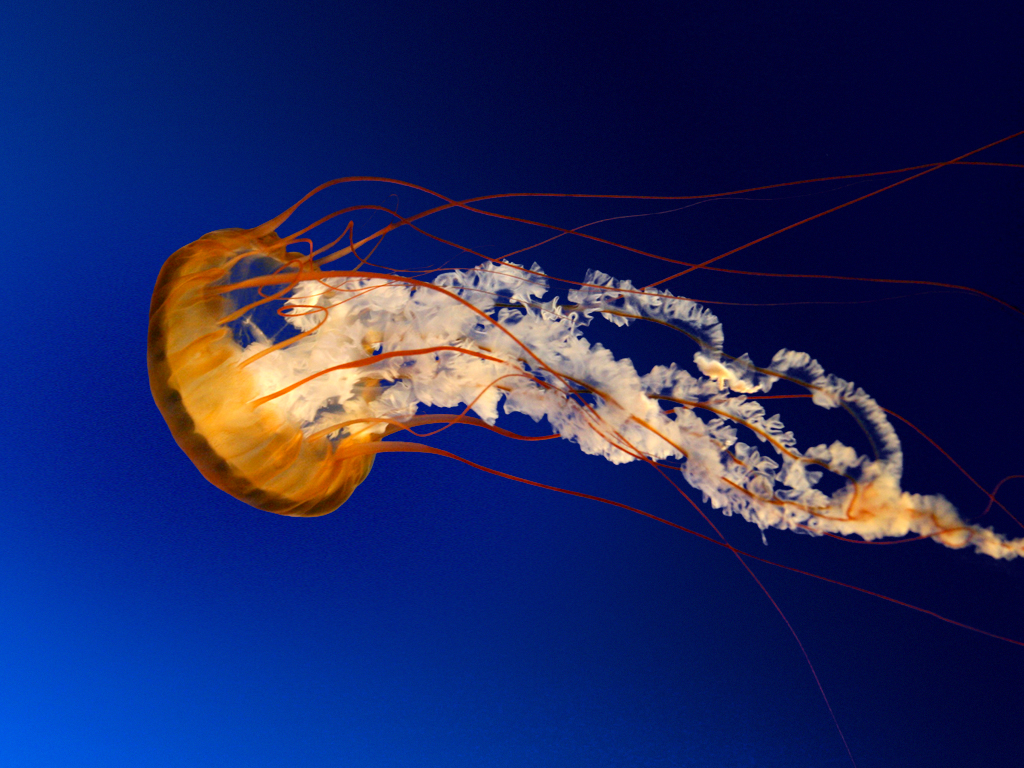 13. Lista de pasos para realizar una infografía digital
¿Qué es?
Representación visual que ofrece información clara, sencilla, esquemática, dinámica y resumida  a través de viñetas y gráficos que son fáciles  de asimilar.
Lista de pasos
Elegir un tema
Investigar, recolectar toda la información
Sintetizar
jerarquizar 
Establecer conexiones entre los datos
Planificar un diseño
Seleccionar color
Seleccionar tipografía
Diseñar, seleccionar programa y realizar diseño
Mencionar todas las fuentes
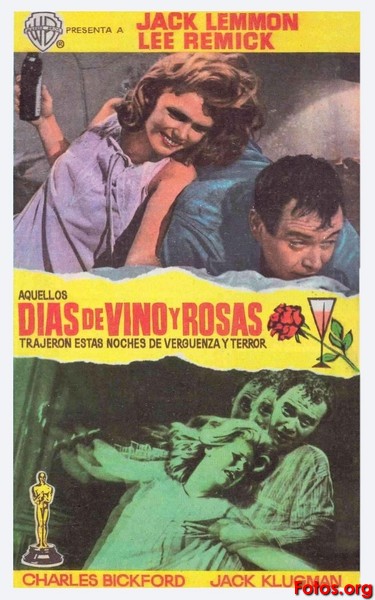 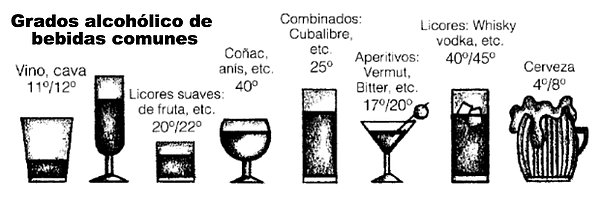 LITERATURA
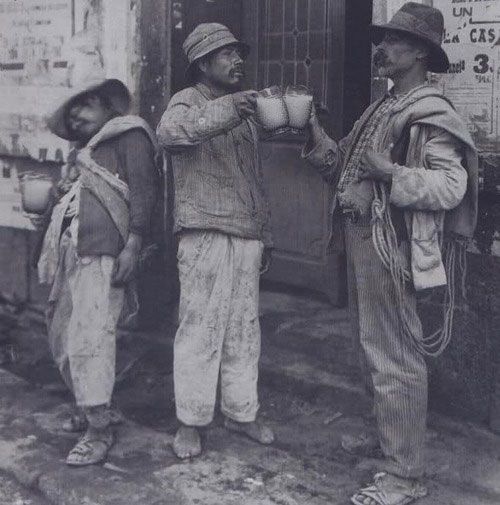 FÍSICA
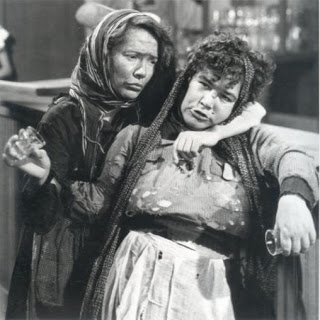 ALCOHOLISMO
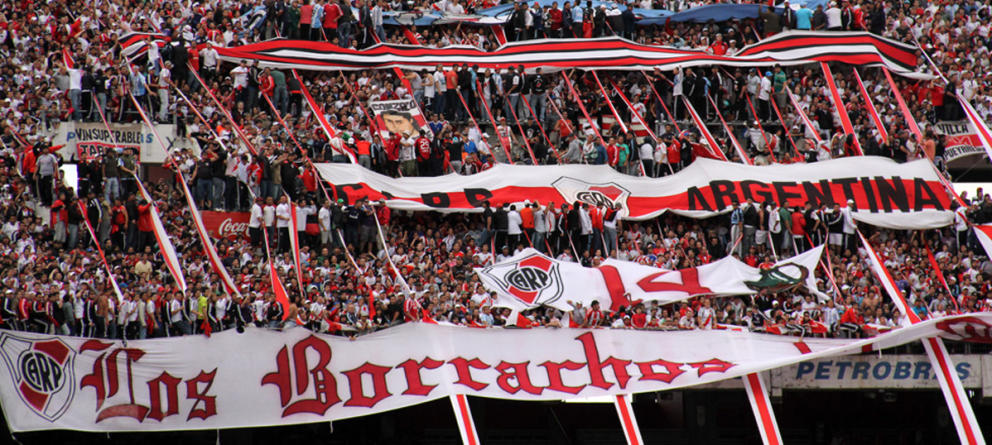 ÉTICA
MATEMÁTICAS
Las principales dificultades para la construcción del proyecto interdisciplinario fueron las siguientes. La primera fue encontrar un tema interesante de mí materia que pudiera ser abordado desde disciplinas distintas a la mía. Adicionalmente, el poder vincular el tema con las vivencias cotidianas de los estudiantes, que no por eso fuera superficial o banal, y que les dejara un aprendizaje vivencial significativo. En tercer lugar, encontrar la manera de hacerlo didáctico, interactivo, y que los estudiantes pudieran hacer aportaciones desde sus propios recursos.
La primera dificultad se resolvió interactuando con mis compañeros, y proponiendo varias ideas, unas que se desecharon y llegamos a la conclusión de que el mejor tema sería uno que tratara una delicada problemática social. El segundo obstáculo implicó un honesto ejercicio de autocrítica para abandonar los términos demasiado académicos. Para esto tuve que involucrar a los alumnos en la construcción de la propuesta, escuchando sus enriquecedoras ideas. Como consecuencia de este proceso incluyente, se dio la solución al punto tres, pues los alumnos al saberse considerados en la construcción de una experiencia de aprendizaje significativo, propusieron sus propios caminos desde sus propios recursos de expresión.
EL ALCOHOLISMO
DESDE EL PUNTO DE VISTA DE LA ÉTICA
Ahora me siento muy decidida a experimentar con esta metodología cada vez que los grupos o los compañeros profesores así lo soliciten y permitan. Cada día nos da en el aula y fuera de ella la oportunidad de hacer que el aprendizaje sea deseado e importante para la propia vida.
Cuáles fueron las tres principales dificultades propias, para la construcción del proyecto interdisciplinario?

 El principal problema para la construcción del proyecto fue coincidir en tiempo con mis compañeros, pues los horarios se empalmaban y ello dificultó que pudiésemos reunirnos. Para solucionar este contratiempo hice uso del correo electrónico y así obtener los documentos, y por este medio, hacer llegar las tareas a nuestro coordinador. Además, aproveché los pocos espacios en que pudimos vernos para comentar sobre nuestros avances. Por mi parte, logré que los alumnos del grupo con el que decidí trabajar conformara equipos y cada uno se dedicara a investigar y abordar un tema específico, relacionado con un objetivo e hipótesis que fueron trabajados en clase por todos con el fin de unificar una forma de trabajo. También se obtuvieron resultados a sobre una encuesta relacionado al alcoholismo y los datos están por graficarse y esquematizarse en una presentación PPT. Lo anterior puede comprobarse en una libreta en la que se anotó lo trabajado en clase, así como con las encuestas aplicadas por los mismos alumnos del grupo. A pesar de el trabajo tuvo un avance y se contó con la participación de los alumnos, considero que debo mejorar mis habilidades sobre metodología de investigación y proyectos interdisciplinarios con el fin de obtener mejores resultados, además de reforzar mi papel como integrante de un equipo y tomar decisiones pensando en el beneficio de todos, es decir, tratar de involucrarme más con el trabajo de mis compañeros docentes. Finalmente, puedo señalar que el trabajo por proyectos favorece una mayor relación con las demás asignaturas, una comunicación más efectiva, una vinculación con problemas reales, mismas que pueden son de interés a los alumnos, y una forma de trabajo en la que un objetivo puede ser abordada por distintas disciplinas. En el aula, puedo reforzar y favorecer las tareas en equipo y explotar diversas habilidades a partir de las aptitudes de cada alumno.
En la parte de las materias de  física y matemáticas, las principales dificultades para la construcción del proyecto interdisciplinario fueron concientizar a los alumnos de sexto año en las áreas I y II de los daños que provoca tanto en el aspecto económico como en el del individuo en sí, para lo cual se les indujo a que investigaran las repercusiones que a través de los años y a diferentes edades así como por sexos hay en por ejemplo pérdidas de miembros del cuerpo, mutilaciones, muertes a terceros y enfermedades propias del uso del alcohol.
Los alumnos fueron a dar pláticas a los diferentes grupos del colegio para que hagan conciencia y estén ciertos que toda acción genera una reacción, como lo establece la tercera ley de Newton.
Ambos maestros llegamos a la conclusión de la importancia que representa el trabajo interdisciplinario, sin importar la materia de que se trate, ya que al final se obtendrá un producto enriquecido desde diferentes ángulos y que lo mejor de esto es que es en beneficio de los alumnos.
En los siguientes cuadros, se hace una pequeña muestra de lo que se logró con estos alumnos de último grado, esperando que ellos hagan conciencia, ya que pasan a un nivel superior, donde las tentaciones son quizá mayores que aquí.
El alcohol en todas sus formas es una sustancia de uso legal y está clasificado por su acción farmacológica dentro de los depresores del Sistema Nervioso Central.
 
 
PANORAMA EPIDEMIOLÓGICO Y CONTEXTO NACIONAL.
 
 El consumo de grandes cantidades en forma episódica es el patrón de consumo característico de la población mexicana, principalmente entre los hombres, y se ha estimado que contribuye con el 9% del peso total de la enfermedad (Frenk, Lozano y González, 1994). En México, de acuerdo a la Encuesta Nacional de Adicciones (ENA), del 2008 a 2011 creció el número de bebedores; esta práctica tiene un inicio temprano, poco más de la mitad (55%) de la población que ha consumido alcohol, inició antes de los 17 años. Así mismo, la ENA 2011 reporta que el 6% de la población desarrolló dependencia, lo que equivale a 4.9 millones de personas entre 12 a 65 años, correspondiendo el 10.8% a los hombres y el 1.8% a las mujeres. La dependencia al alcohol afecta a 4.1% de los adolescentes y 6.6% de los adultos, este índice aumentó significativamente entre los hombres de 2008 a 2011, nuevamente con menos distancia entre hombres y mujeres adolescentes (3 hombres por cada mujer) que lo que se observa en la población adulta (7 hombres por cada mujer). La proporción de mujeres adultas con dependencia (1.7%) es similar a la observada en mujeres adolescentes (2%), indicando un fenómeno más reciente; entre los hombres hay dos adultos con la condición por cada adolescente.
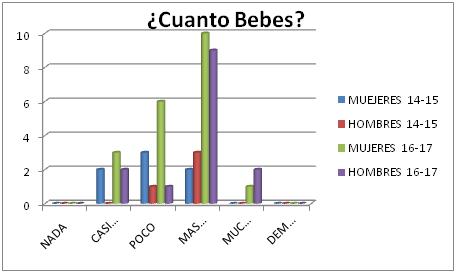 ACCIONES EN REDUCCIÓN DE LA DEMANDA.
 
 Con base en el contexto anterior y considerando que México suscribió la Estrategia Mundial para Reducir el Uso Nocivo de Alcohol en mayo de 2010 en donde actualmente funge como miembro del grupo de las Américas para la Reducción del Uso Nocivo de Alcohol, se ha desarrollado la Estrategia Nacional para Reducir el Uso Nocivo de Alcohol, que consta de un amplio conjunto de acciones encaminadas a resolver los problemas causados por el Uso Nocivo de Alcohol, con la finalidad de lograr reducir sus consecuencias sanitarias y sociales a largo plazo. Las acciones propuestas en la Estrategia Nacional para Reducir el Uso Nocivo de Alcohol toman en cuenta la evidencia científica mundial, evaluada por organismos internacionales, que demuestra que existen políticas públicas efectivas en el control del consumo de alcohol (OMS,2010). 1.-Fortalecimiento de la legislación y normatividad para reducir el uso nocivo de alcohol 2.- Sensibilización, capacitación y actualización en el tema de “Uso Nocivo del Alcohol” 3.- Coordinación interinstitucional y fortalecimiento de las capacidades en materia de reducción del uso nocivo del alcohol. 4.-Implementación de acciones continúas de prevención en el uso nocivo del alcohol 5.- Implementación y desarrollo de sistemas de detección temprana y referenciación. 6- Ampliación de la cobertura de los servicios de salud y fortalecimiento de los centros de tratamiento para de los trastornos por consumo del alcohol. 7- Implementación de medidas contra la conducción bajo los efectos del alcohol. 8.- Fortalecimiento de la investigación, análisis y difusión de la información científica en materia de alcohol. 9.- Implementación de programas de atención e intervención a poblaciones vulnerables y atención a familiares. 10- Fortalecimiento de los sistemas de información y vigilancia para el uso nocivo del alcohol.
En la población adolescente también se encontró que el consumo de alcohol aumentó significativamente en las tres prevalencias. De tal manera que el consumo alguna vez pasó de 35.6% a 42.9%, en el último año de 25.7% a 30.0% y en el último mes de 7.1% a 14.5%. Esta misma tendencia se observó en los hombres y en las mujeres, especialmente en el consumo del último mes ya que se incrementó en el caso de ellos de 11.5% a 17.4% y en ellas de 2.7% a 11.6% En la Encuesta de Consumo de Drogas en Estudiantes 2012 en la Ciudad de México se encontró que el 68.2% de los/as adolescentes ha consumido alcohol alguna vez en su vida y un 40.1% lo ha consumido en el último mes. En esta encuesta de estudiantes se observa que el porcentaje de los adolescentes de secundaria que han consumido alcohol durante el último mes es de 27.2% y para los de educación media superior, el porcentaje incrementa a 56.5%. Los resultados globales para la Ciudad de México, indican que el 22.5% de los/as estudiantes consumieron 5 copas o más en una sola ocasión, durante el mes previo al estudio, porcentaje similar al reportado en 2009, que fue de 23.3%. Las delegaciones más afectadas por el abuso de bebidas alcohólicas son Azcapotzalco (29.9%), Magdalena Contreras (24.3%), Álvaro Obregón (24.2%), Coyoacán y Cuajimalpa (23.7% en ambas) ya que su consumo es mayor al promedio de la Ciudad de México. Por otra parte de acuerdo al Consejo Nacional para la Prevención de Accidentes (CONAPRA), el impacto del Uso Nocivo del Alcohol se refleja en los siguientes datos: • A nivel nacional, el 50% de los accidentes de tránsito están relacionados con el abuso de alcohol.
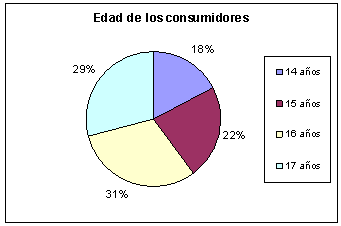 La primera causa de muerte en jóvenes en México, son los accidentes automovilísticos, el 52% de éstos se encontraban bajo los efectos del alcohol u otra droga. • Los accidentes de automotor y riñas representan la segunda causa de invalidez total y parcial en jóvenes, más de la mitad de éstos, se produjeron bajo los efectos de alguna droga. • La mortalidad asociada a los hechos de tránsito relacionados al consumo de alcohol es alta, ya que anualmente perecen 10,000 personas y otras 25,000 resultan discapacitadas. IV.
No se trata de impulsar una campaña para prohibirlo, sino de que las autoridades tengan presentes los riesgos que genera la venta indiscriminada de bebidas embriagantes.
Éstos son algunos datos proporcionados por la Asociación Civil Convivencia sin Violencia, referidos a 2008:
 
—20,000 personas murieron en accidentes y actos violentos relacionados con el alcohol
—Los accidentes y actos violentos relacionados con el alcohol son la primera causa de muerte en jóvenes de 14 a 29 años
—Después de las 2:30 AM ocurre el 75% de los accidentes automovilísticos mortales
—El alcoholímetro ha reducido hasta un 60% los accidentes mortales en el D.F.
—La tercera causa de muerte en jóvenes es el suicidio y en el 40% de ellos se encuentra alcohol en la sangre.
—El 30% de los menores que bebe admite no tomar precauciones al sostener relaciones sexuales.
—El 50% de los adolescentes prueba el alcohol a los 12 años… y a los 14 lo consume por lo menos tres veces al mes
—En México existen alrededor de 3 millones de alcohólicos, y de 12 a 13 millones más están entrando en fase de dependencia
—De acuerdo con una encuesta realizada en 18 países, México ocupa el lugar 11 en alcoholismo a nivel mundial. El 26.6% de los mexicanos son bebedores de alto riesgo, ya que toman entre cinco y 24 copas en cada ocasión
Éstos son otros datos, del Estudio Diferencias de Género en el Consumo de Alcohol en la Ciudad de México (alcoholismo temprano).
—En 1995 el consumo iniciaba a  los 22 años
—En 1999 el consumo iniciaba a los 17 años
—En  2001 el consumo iniciaba a los 15 años
—En 2008 el consumo inicia a los 12 años
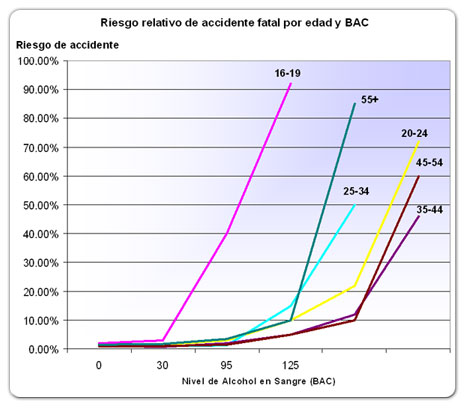 Hay más:
—Uno de cada cuatro ingresos en urgencias está relacionado con el alcohol
—El 60% de los delitos se realiza bajo el influjo del alcohol u otra droga
—El 30% de las adolescentes tiene su primera relación sexual en estado de ebriedad y no saben con quién
—3000 homicidios al año son cometidos por gente conocida en estado de ebriedad 
—Uno de cada siete adolescentes tiene problemas con el alcohol
—El mayor problema de alcoholismo temprano ocurre en  el DF, donde el 45% de los adolescentes consume alcohol y el 17% presenta problemas de ingestión excesiva.
Según la Encuesta Nacional de Adicciones más reciente, 281 mil adolescentes de 12 a 17 años abusan de la bebida; esto es, consumen al menos 5 copas por ocasión.
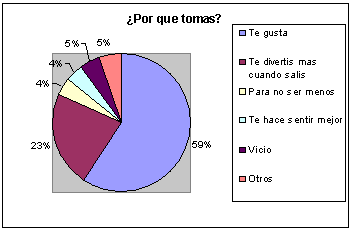 Los mayores índices de consumo alto de alcohol se ubican en el centro-occidente del país en los lugares de:
 
Aguascalientes, Zacatecas, Nayarit, Michoacán, Jalisco, Distrito Federal, Hidalgo, Tlaxcala, Morelos, Puebla y Querétaro. A éstos se suman Campeche y Quintana Roo, de la zona sur, y Sonora, Baja California Sur, Nuevo León y Tamaulipas, en el norte.
Cuando sólo se considera la población con abuso o dependencia del alcohol, la distribución se mueve más hacia el centro y sur del país:
 
De la región norte, permanecen Tamaulipas y Baja California Sur; del centro del país, Aguascalientes, Durango, Nayarit, Michoacán, San Luis Potosí, Zacatecas, Morelos, Puebla, Querétaro, Hidalgo, y se suma Guerrero. De la zona sur, permanecen Quintana Roo y Campeche. Se suman Oaxaca, Veracruz, Tabasco y nuevamente el D.F.
Los datos sobre consumo de alcohol que se desprenden de dicha encuesta indican beber grandes cantidades de alcohol por ocasión de consumo continúa siendo común en la población, también resulta que los adolescentes están copiando los modelos de los adultos y que una proporción importante presenta problemas con su manera de beber, sobresale el aumento del consumo entre las mujeres adolescentes.
6) REFLEXION
Conclusiones de la 3ª Reunión de Conexiones de la Zona I ENP, llevada a cabo en el Colegio Alejandro Guillot.
1. Trabajo Cooperativo de los Maestros
2. Proceso de planeación de las propuestas para proyectos interdisciplinarios.
. Puntos a tomarse en cuenta para la implementación de proyectos interdisciplinarios.
Conclusiones de la 3ª Reunión de Conexiones de la Zona I ENP, llevada a cabo en el Colegio Alejandro Guillot.
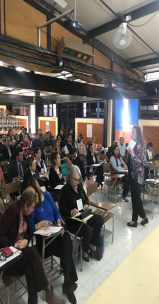 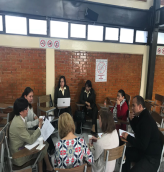 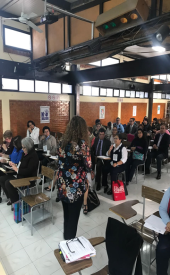 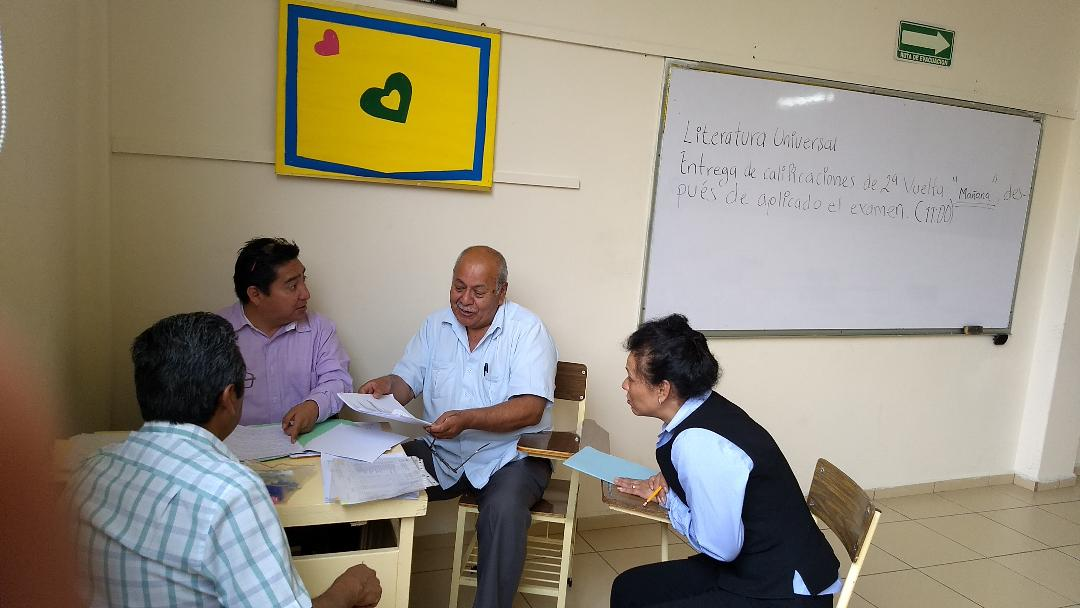 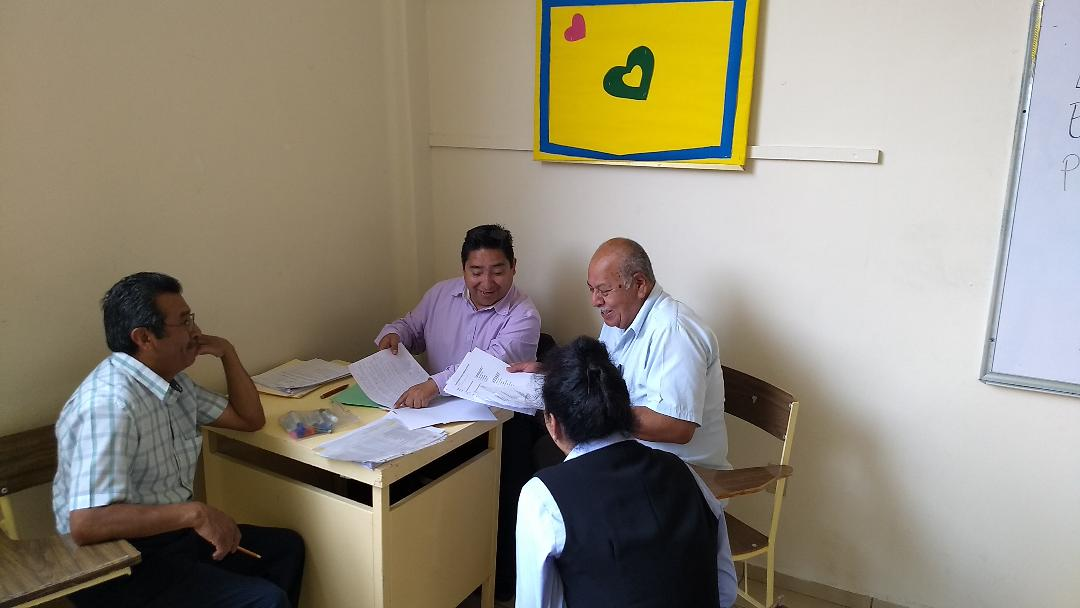